Роль сказки в социально-личностном развитии детей
Подготовила воспитатель: Рябеченкова Оксана Геннадьевна
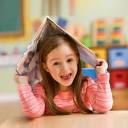 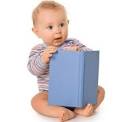 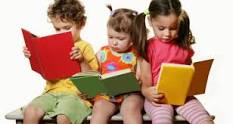 «Сказка - ложь, да в ней намек, добрым молодцам урок»А.С. Пушкин
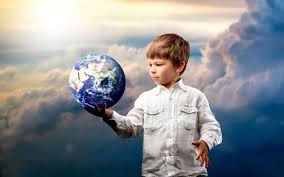 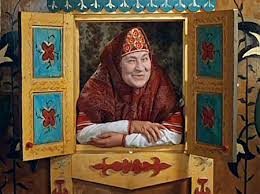 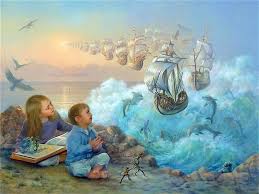 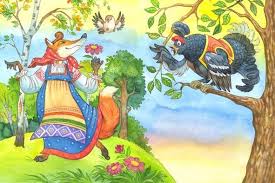 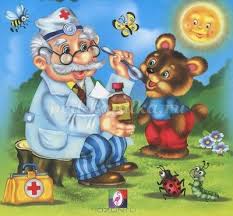 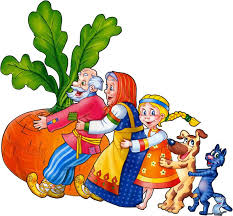 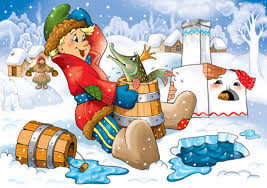 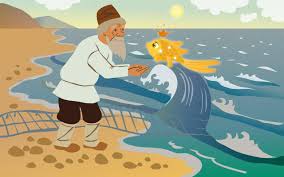 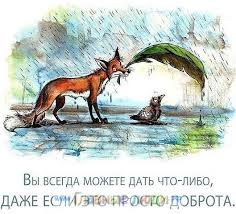 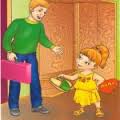 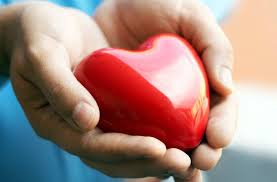 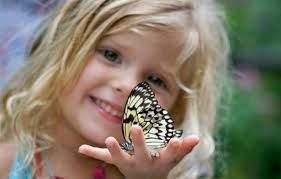 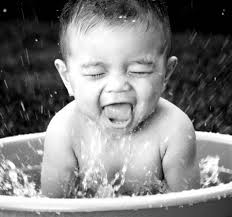 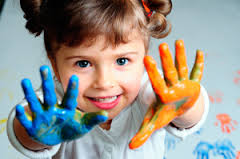 Спасибо за внимание